Exploring Reflection and Translations
Worksheet
Mathematics
Miss Darwish
‹#›
Independent Task
Reflect the square onto the x-axis (B) and then reflect B onto the y-axis (C). How many different ways can you write down to describe the transformations between the squares?
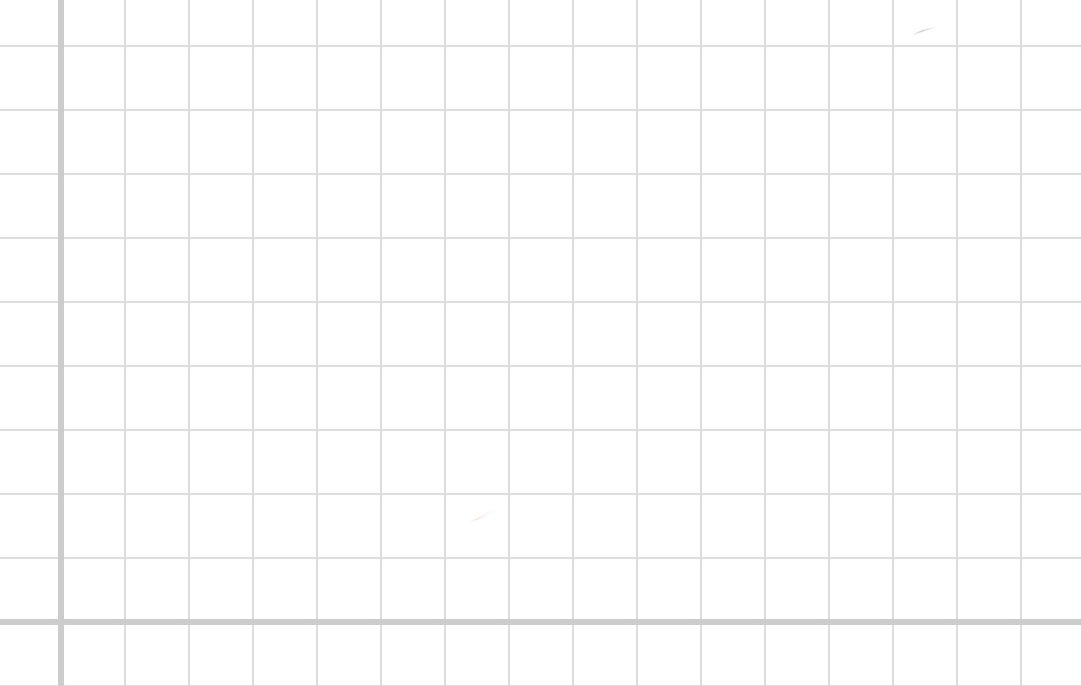 Draw a square at (-4,1), (-2,1), (-4,3) and (-2,3).
3     4
1     2
-2    -1
-4    -3
-5    -4    -3    -2   -1            1     2     3     4     5     6
‹#›